CHỦ ĐỀ 10
CÁC SỐ TRONG PHẠM VI 1000
BÀI 53:
SO SÁNH 
CÁC SỐ CÓ BA CHỮ SỐ
Tiết 2 – Luyện tập
LUYỆN TẬP
YÊU CẦU CẦN ĐẠT
Biết cách so sánh các số có ba chữ số. Biết sắp xếp các số có ba chữ số theo thứ tự từ bé đến lớn.
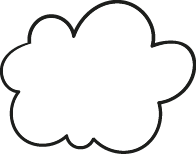 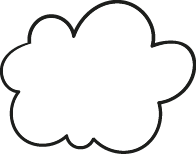 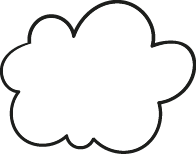 Củng cố kĩ năng tìm số lớn nhất, bé nhất trong các số đã cho.
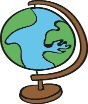 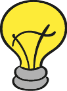 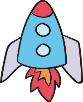 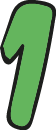 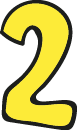 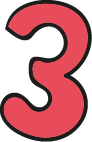 Phát triển năng lực giải quyết vấn đề.
LUYỆN TẬP, 
THỰC HÀNH
> , < , = ?
1
<
<
=
>
>
=
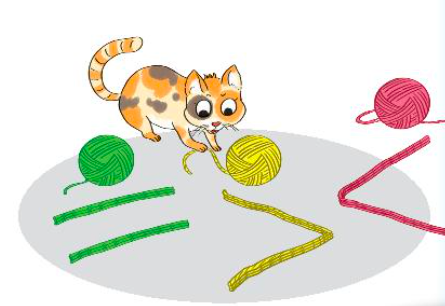 ?
?
?
?
?
?
314           502
537           399
635           635
365           366
718           718
212           121
Ở một trung tâm chăm sóc mèo, mỗi chú mèo được đeo một thẻ số:
2
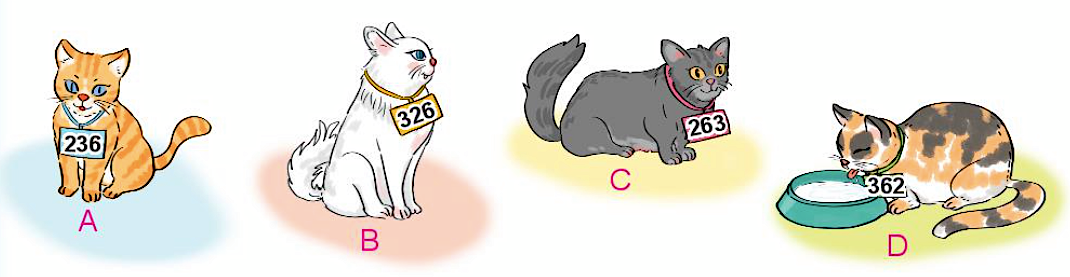 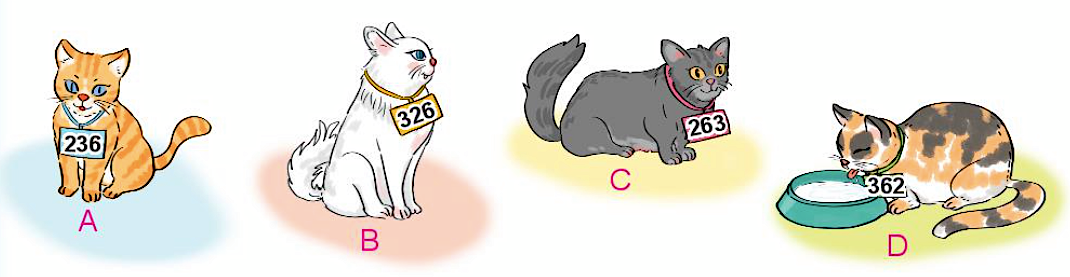 Chú mèo đeo số bé nhất là:
Chú mèo đeo số lớn nhất là:
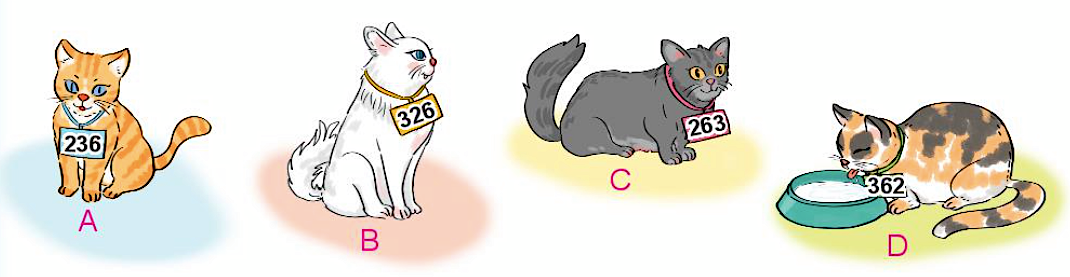 Vẽ 4 điểm rồi ghi các số (như hình vẽ). Nối các điểm đó theo thứ tự từ bé đến lớn.
3
657
765
567
756
4
Mỗi bạn Nam, Việt và Mai chọn một cửa thần kì đến các hành tinh khác nhau. Biết Việt chọn cửa ghi số lớn nhất.
Nam chọn cửa ghi số bé nhất. Hỏi mỗi bạn sẽ đến hành tinh nào?
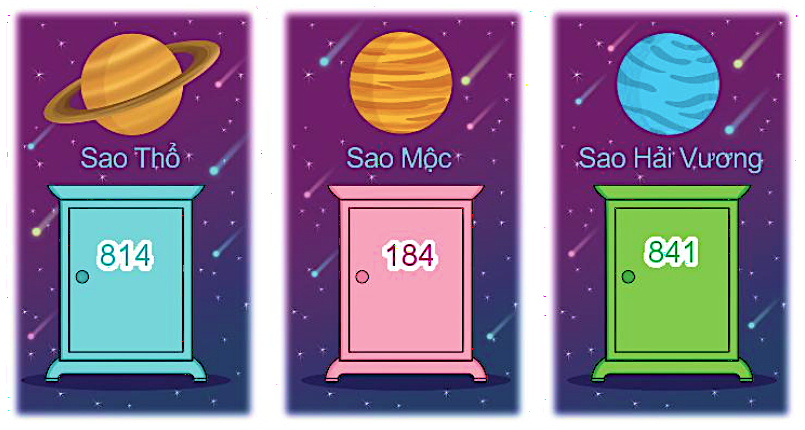 Nam
Việt
Mai
YÊU CẦU CẦN ĐẠT
Biết cách so sánh các số có ba chữ số. Biết sắp xếp các số có ba chữ số theo thứ tự từ bé đến lớn.
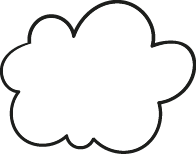 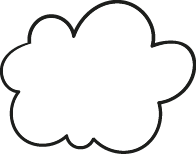 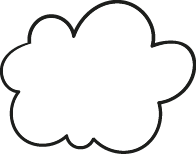 Củng cố kĩ năng tìm số lớn nhất, bé nhất trong các số đã cho.
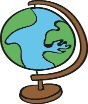 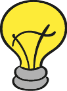 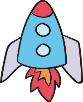 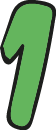 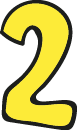 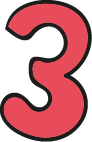 Phát triển năng lực giải quyết vấn đề.
Vận dụng
Trải nghiệm
- Xem trước bài sau: 
Bài 54 – Tiết 1
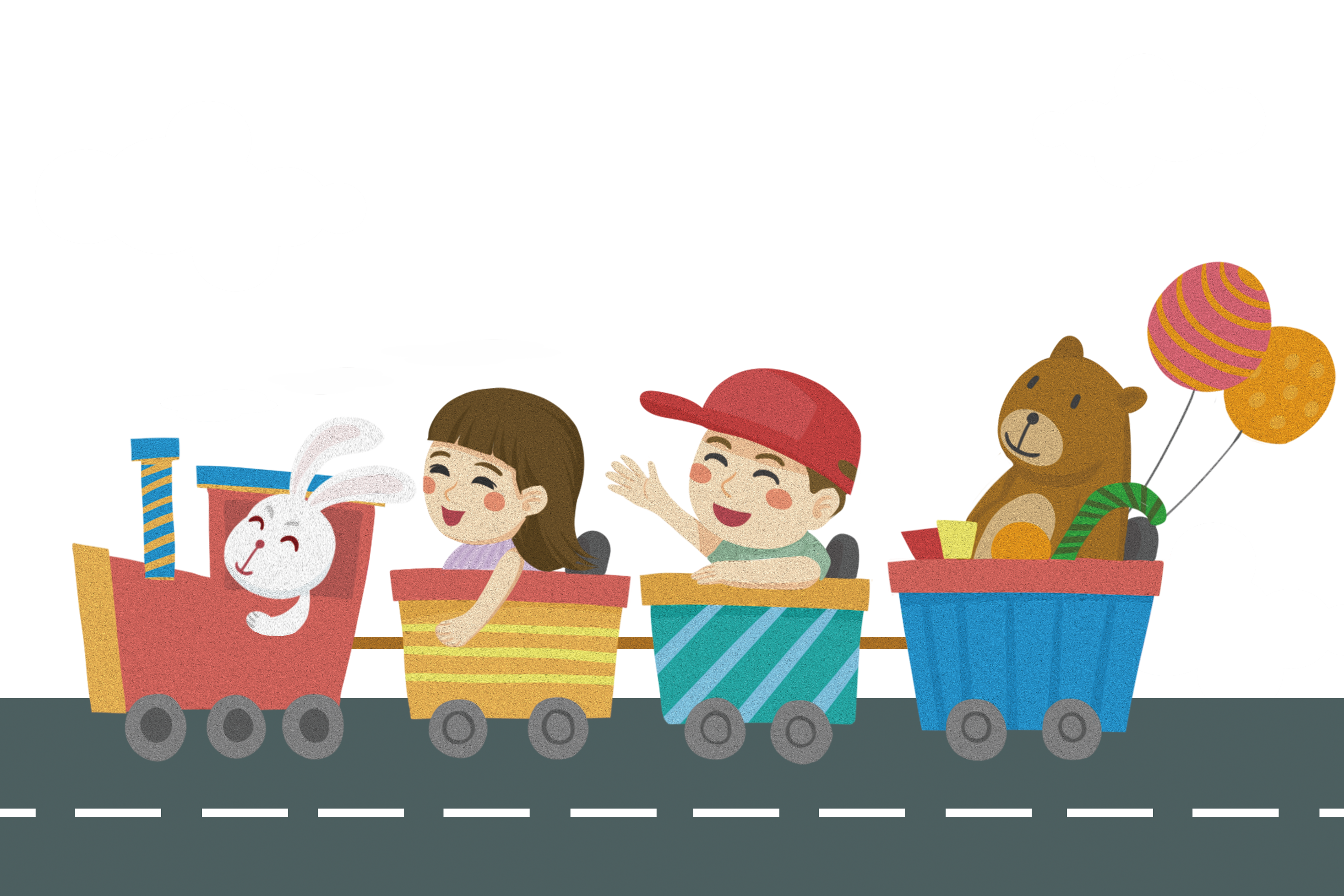 CHÀO TẠM BIỆT